Earth’s Motions
Astronomy
Earth’s Motions
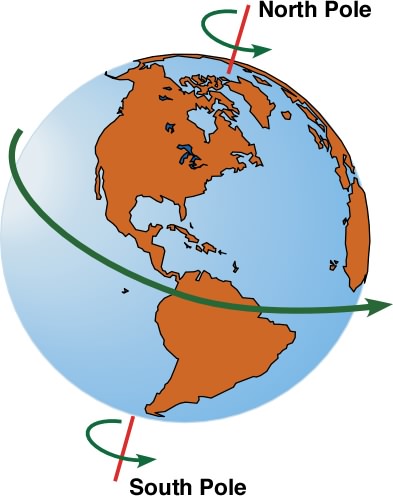 Rotation = spinning
Counterclockwise
Causes night & day
Faster rotation = shorter days/nights
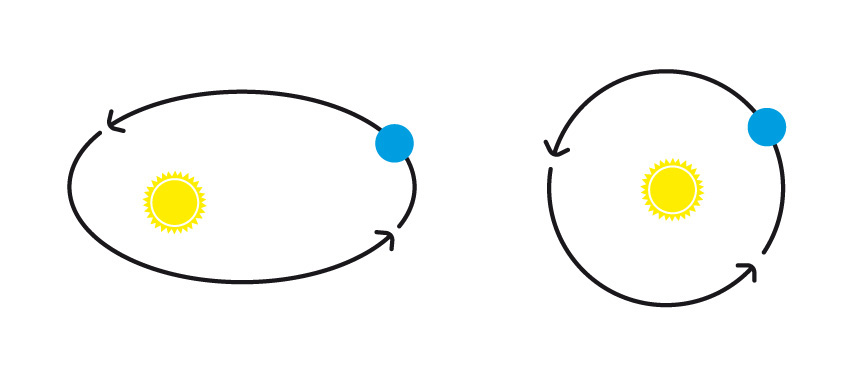 Revolution = orbit
Counterclockwise
Takes 1 year
Faster revolution = shorter year
Rotation vs Revolution
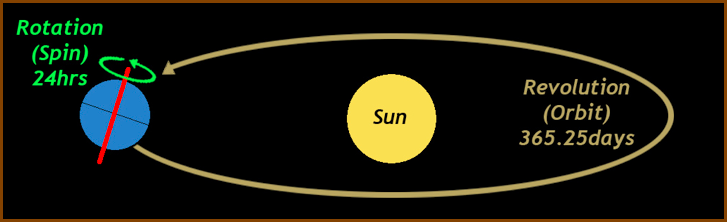 Seasons . . .
Caused by the TILT of Earth’s axis
NOT  caused by the distance from sun! (Earth is closest in January!!!)
Axis tilt = 23.5°
Sunlight hitting 			hemispheres at 				different angles = 				different season
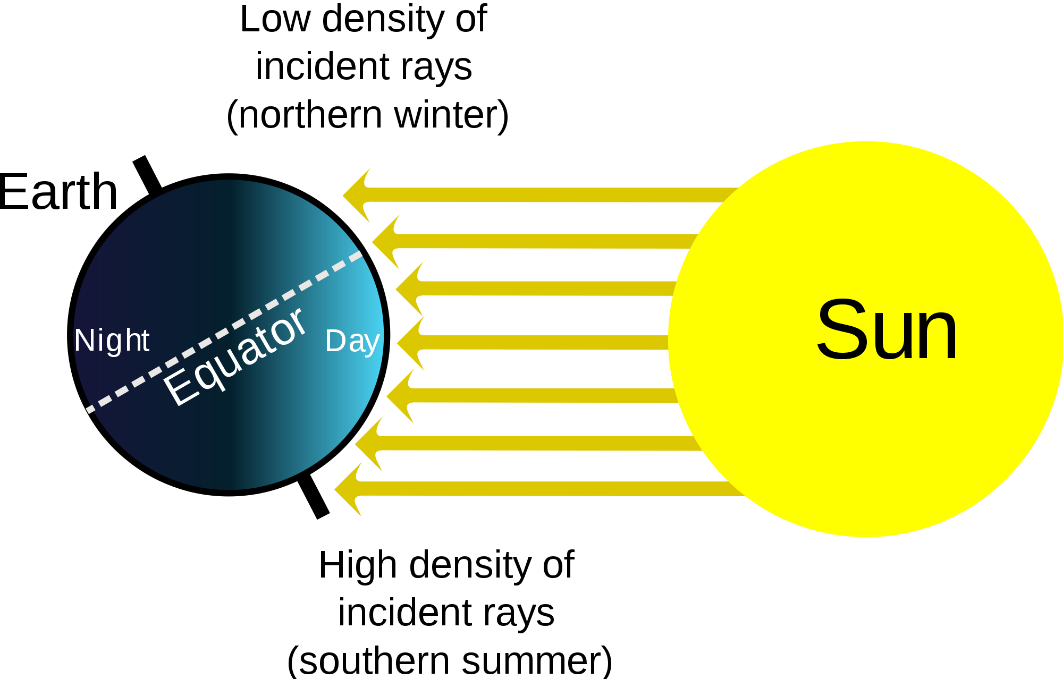 Earth’s Shape
Recall:  Earth rotates counterclockwise
Rotation causes Earth to “squish out” around the equator (middle).
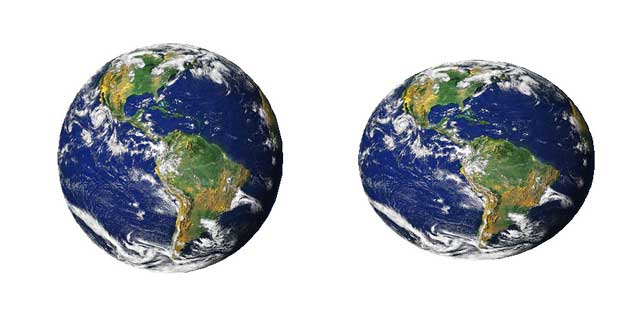 Incorrect
Correct
Precession
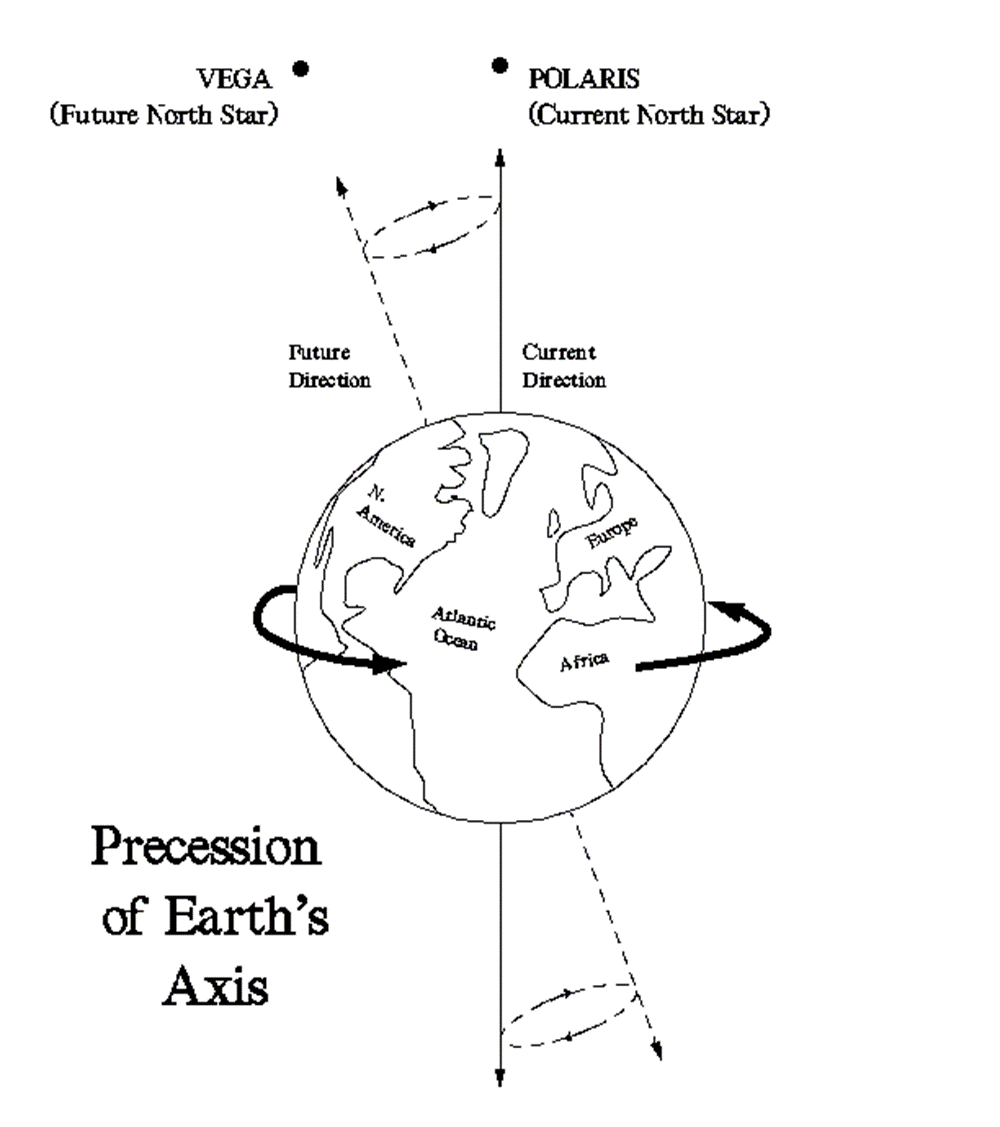 . . . is the change in direction axis points.
Experienced by all rotating objects 
No change in angle of tilt = no effect on seasons
Precession
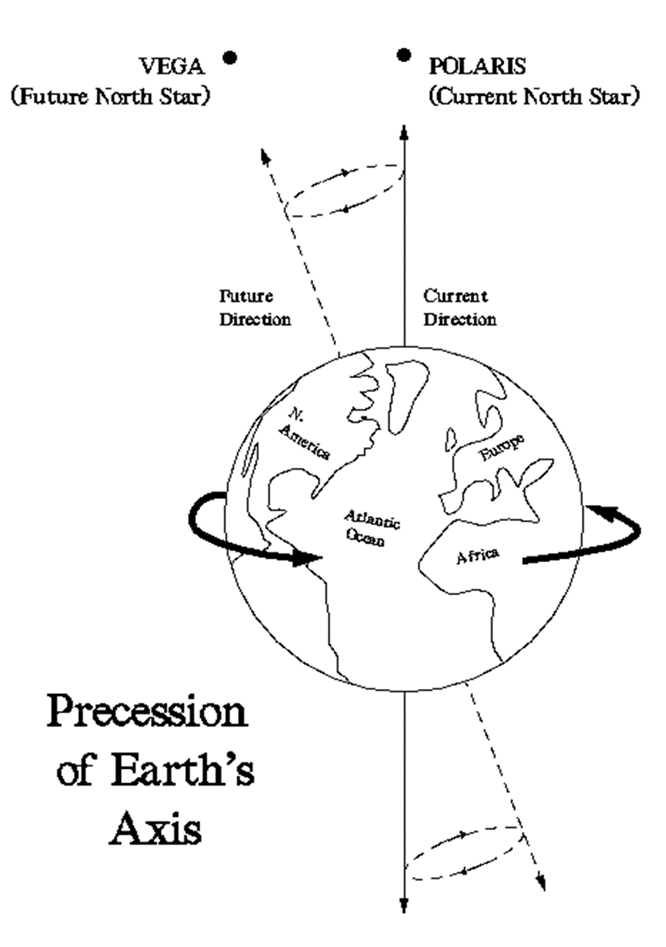 Period of the Earth’s precession: 26,000 yrs
Over this time, the stars near the poles change . . . Polaris and Vegas alternate as the North Star!
Nutation
. . . slight change in tilt of Earth’s axis (it wobbles!)
Change of plus or minus 0.5° from the average 23.5° angle.
Caused by:  moon’s gravity only
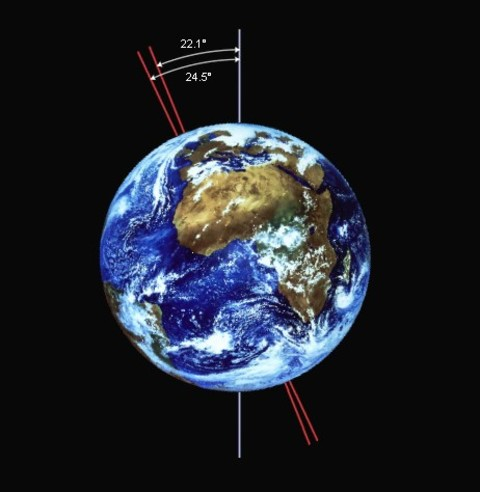 Nutation
Small change in the Earth’s tilt = small change in strength of seasons throughout the 18 year period
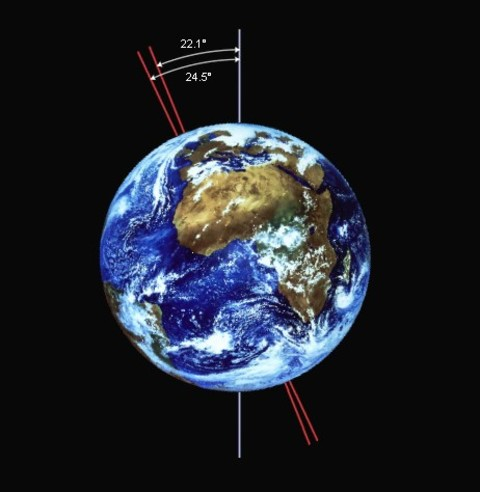 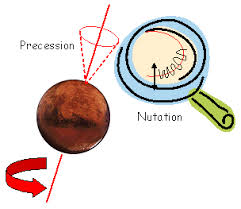 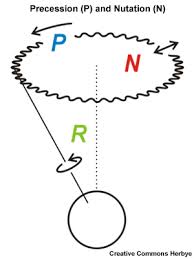 Barycenter
All objects’ gravities pull on each other
Causes all objects to orbit around a point where their masses balance
Point of balance = barycenter
Always located close to the center of the larger object
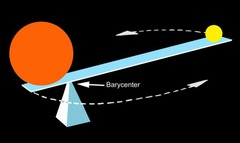 Barycenter
Example:  The Moon orbits a point 1,710 km below the surface of the Earth, but this is not at the Earth’s center!
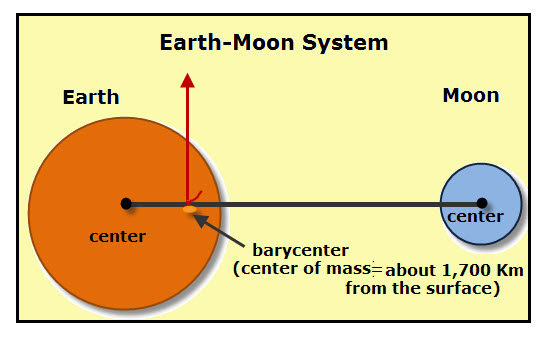